Άλμπουμ φωτογραφιών
του χρήστη ioannis diakomanolis
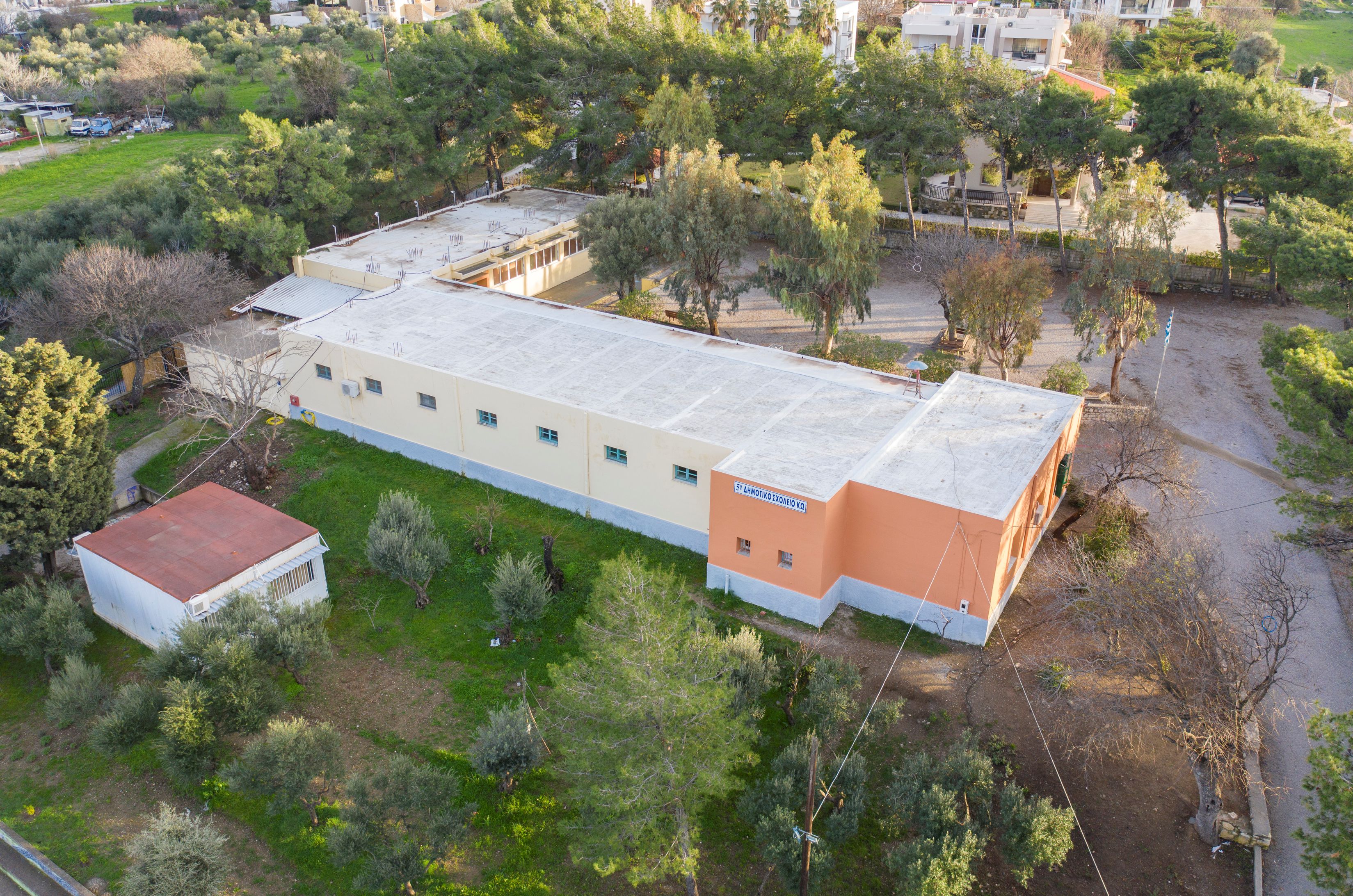 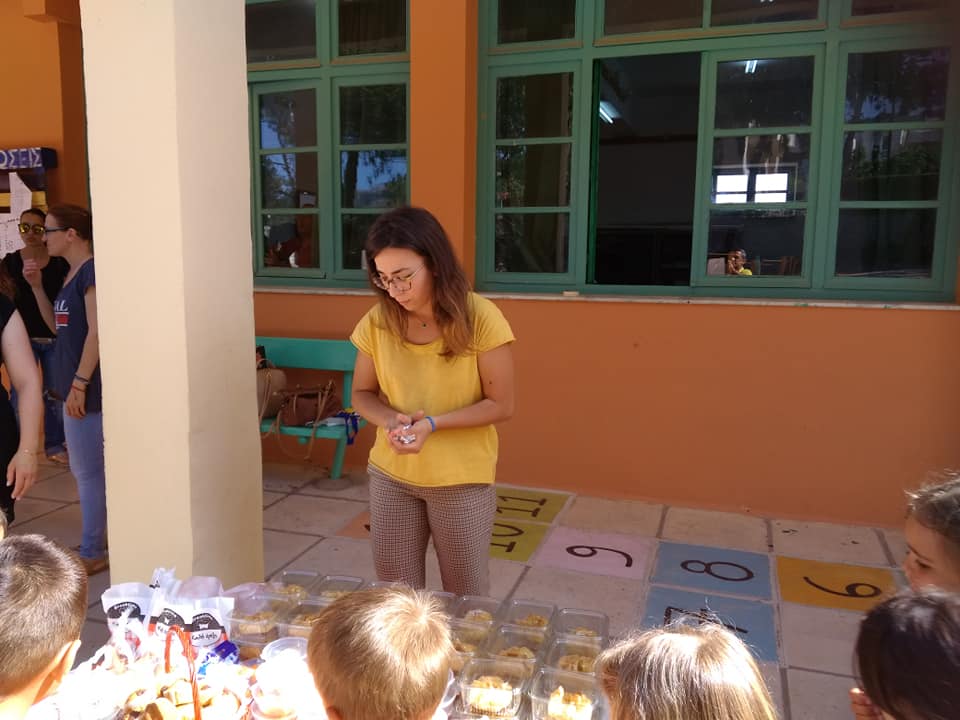 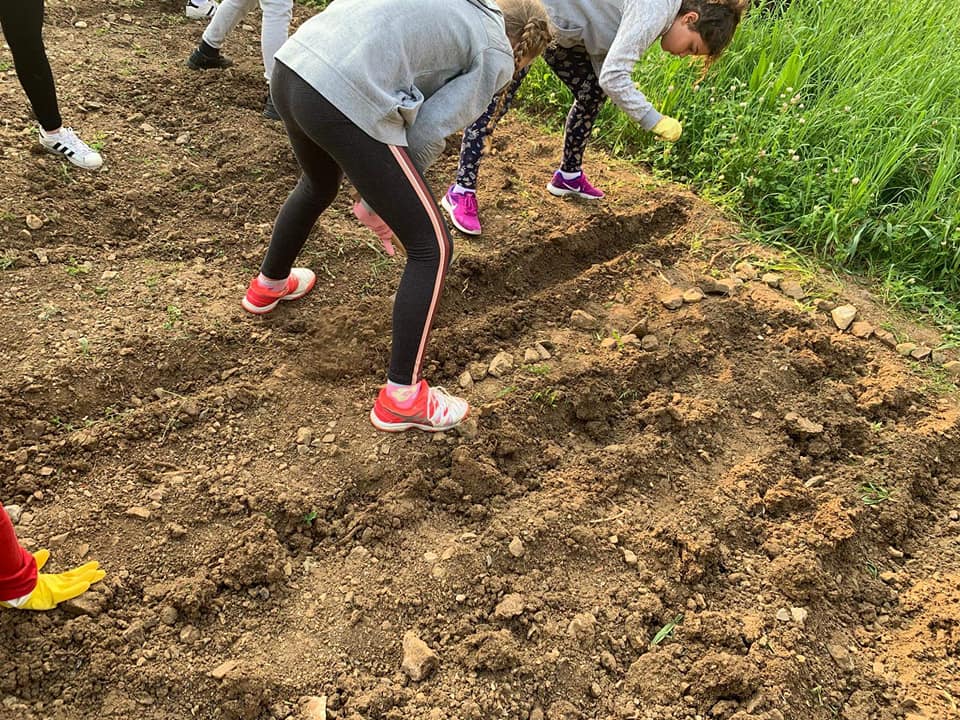 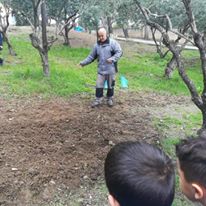 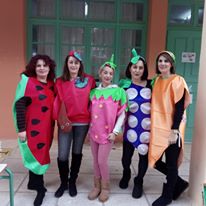 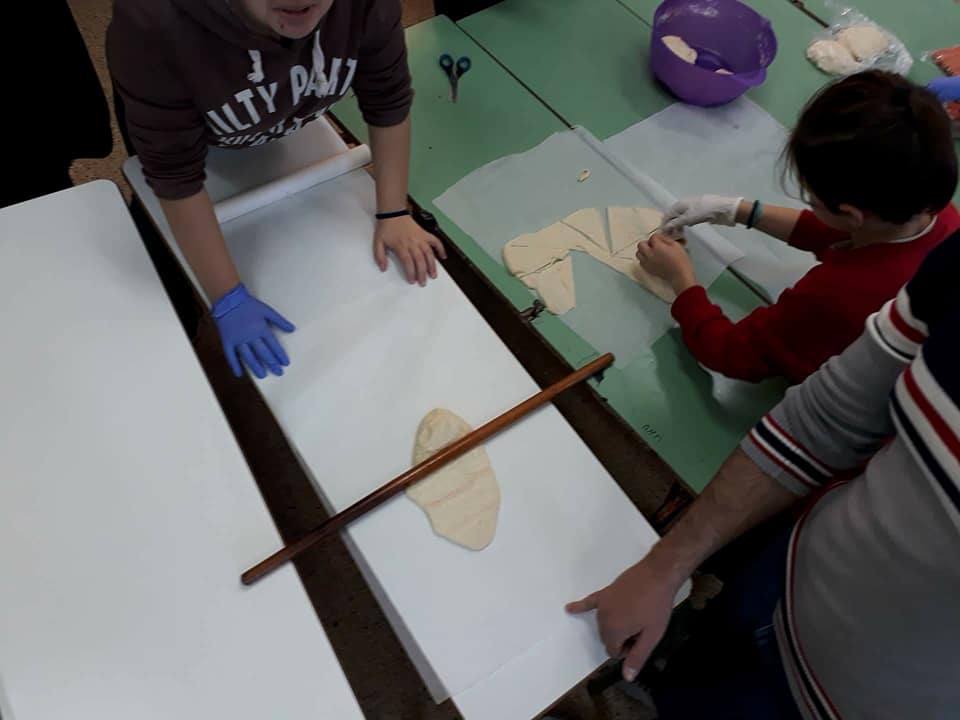 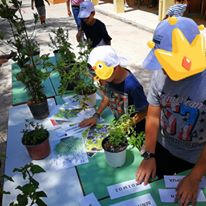 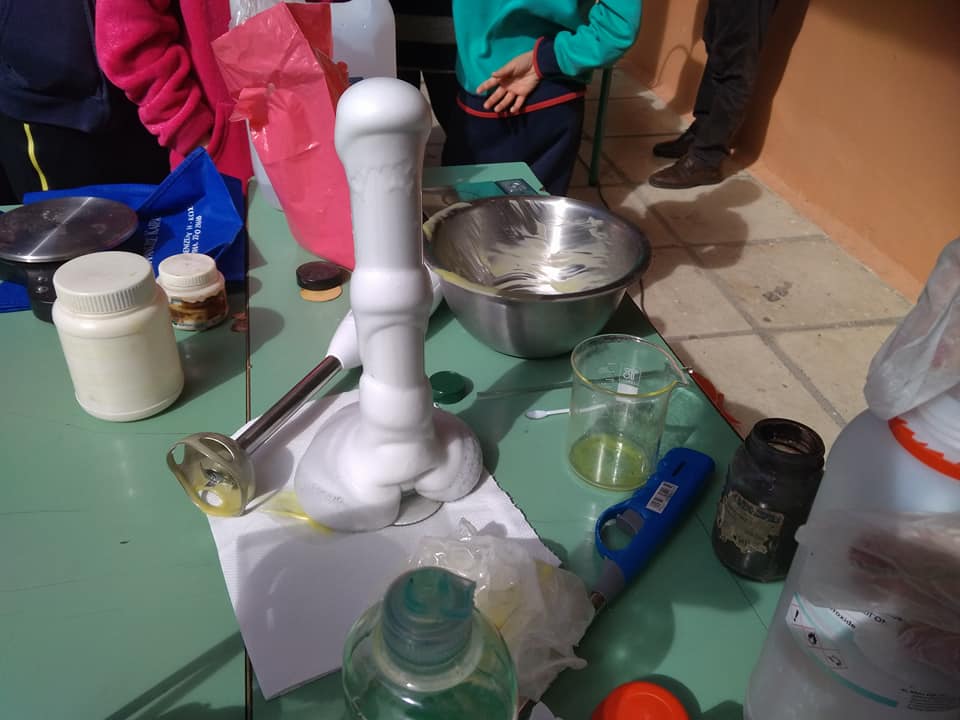 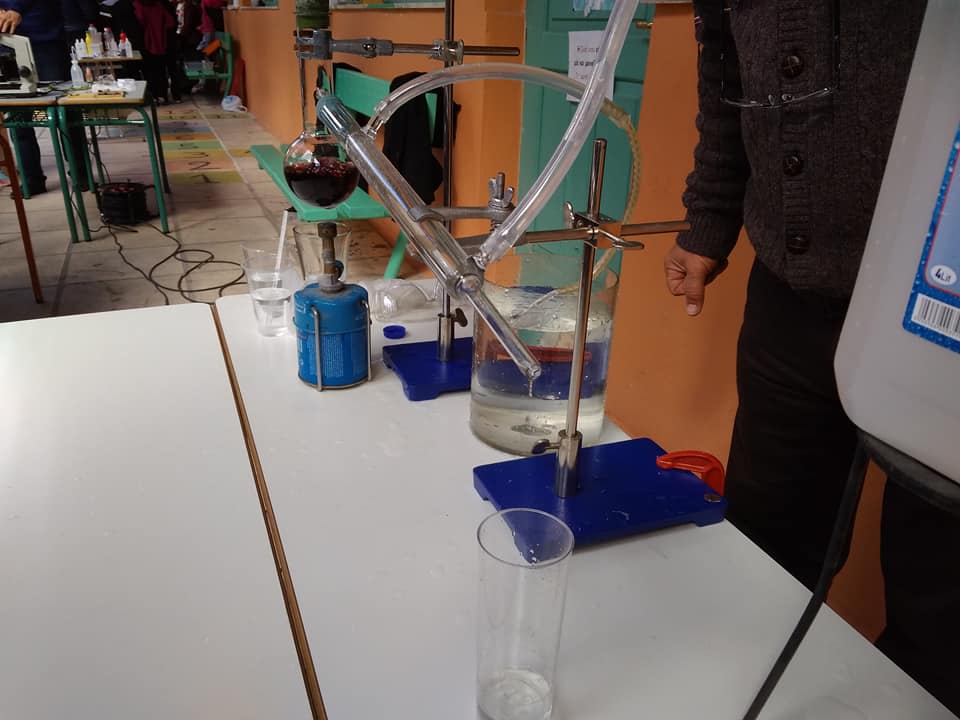 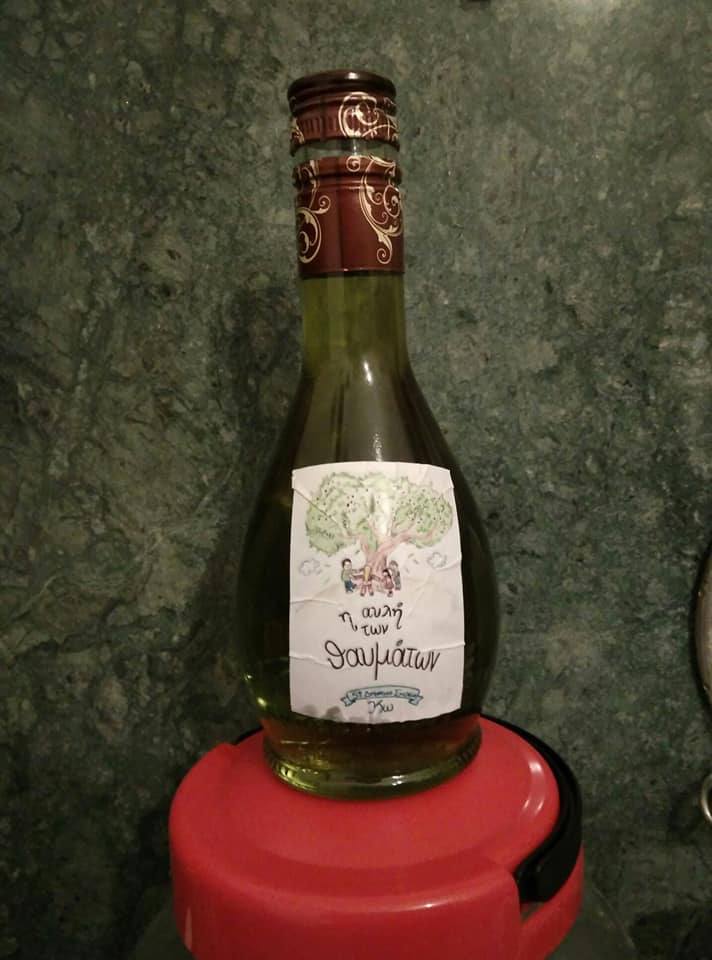 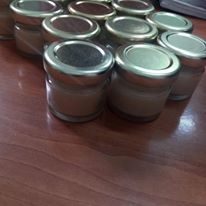 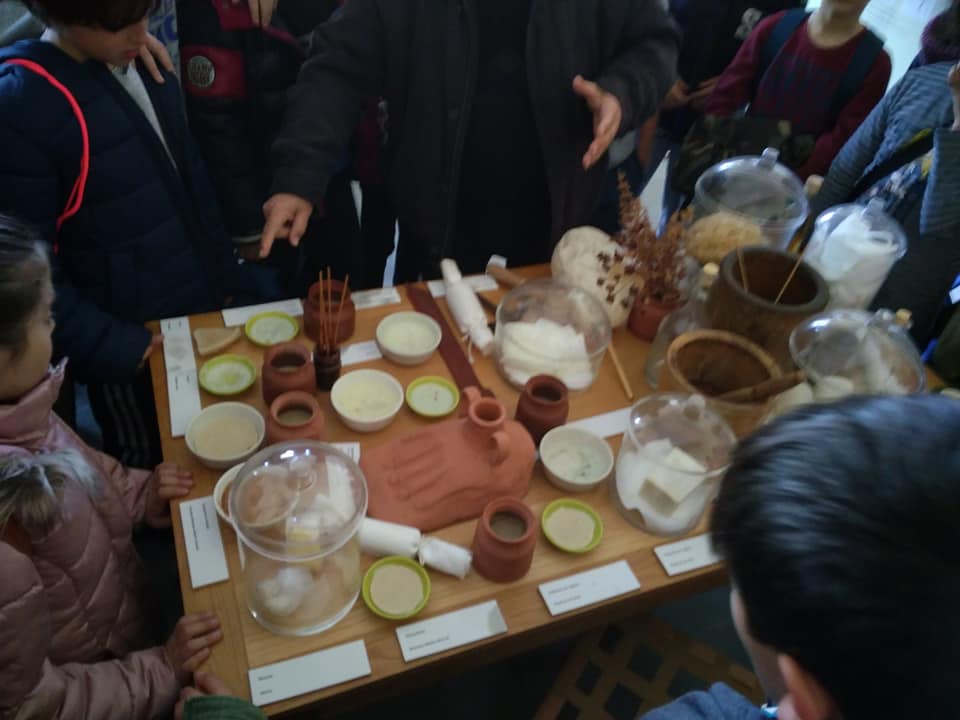 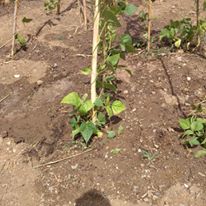